References types and Value types
With a very brief introduction to struct and enum
Reference types and Value types
1
Value types
Value types
Reference types
Values
Value types are (normally) immutable
You cannot change the state of an object after it the object has been created
Passing a parameter of a value type, means giving a copy to the called method.
Some value types
Class System.ValueType
Base class of all value types
Int, bool, double, etc.
DateTime, Point, Color
Struct { … }
Enum { … }
Objects
Reference types are (normally) mutable
Passing a parameter of a reference type, means giving a reference to the called object
Some reference types
String (immutable!!)
Class Something { … }
Arrays
Reference types and Value types
2
Memory: Heap vs. Stack
A running program (called a process) has two sorts of memory allocated
Heap
Stack
Heap
Object are allocated on the heap.
The garbage collector “cleans” the heap
New SomeReferenceType()
The new object is allocated on the heap
Threads share the heap
References to the object on the heap
Stack
For every method call data is pushed on the stack
For every return data is popped of the stack
Data: parameters + local variables
New SomeValueType()
The value is allocated on the stack
Threads do not share stack
Reference types and Value types
3
Struct
Similar to a class, but simpler
No inheritance etc.
Struct Pair { …. }
Value type
Values are allocated on the stack, not the heap
Some struct types from the C# API
System.DateTime
System.Windows.Point
Example: StructVsClass
Reference types and Value types
4
Enums
An Enums is a set of constant values
Example declaration: enum Color { Red, Green, Blue };
Color is a type with only 3 legal values
Example usage: Color MyColor = Color.Blue;
Enum types extends the System.Enum type
Some enum types from the C# API
System.DayOfWeek
Monday, Tuesday, …
System.StringComparison
Different ways to compare strings: culture, ignore case, etc.
Reference types and Value types
5
Enums + switch statement
Enums are really integers
Red = 0, Green = 1, Blue = 2
However, only 3 values are legal
Enum types are often used in switch statements
Color MyColor = …
Switch (MyColor) {
  case Color.Blue: … break;
  case Color.Red: … break
}
Reference types and Value types
6
References and further readings
MSDN Structs (C# Programming Guide)
http://msdn.microsoft.com/en-us/library/saxz13w4.aspx
Bart De Smet: C# 5.0 Unleashed, Sams 2013
Chapter 9 Introducing Types
Classes Versus Structs, page 466-486
MSDN Enumeration Types (C# Programming Guide)
http://msdn.microsoft.com/en-us/library/cc138362.aspx
Bart De Smet: C# 5.0 Unleashed, Sams 2013
Chapter 11 Fields, Properties, and Indexers
An Intermezzo About Enums, page 563-574
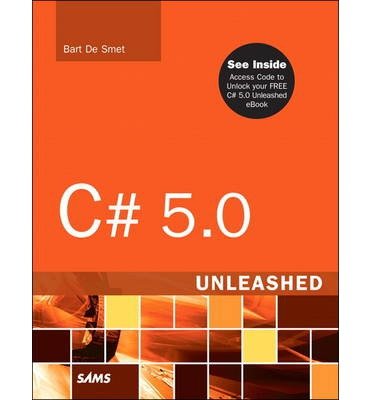 Reference types and Value types
7